Не все DOI одинаково красивы
Алексей Скалабан
Марина Зельдина
7-я Международная научно-практическая конференция «Научное издание международного уровня - 2018: редакционная политика, открытый доступ, научные коммуникации»
24 апреля - 27 апреля 2018
Россия, Москва, Финансовый университет при Правительстве РФ
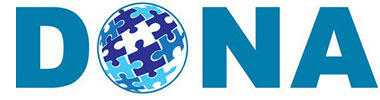 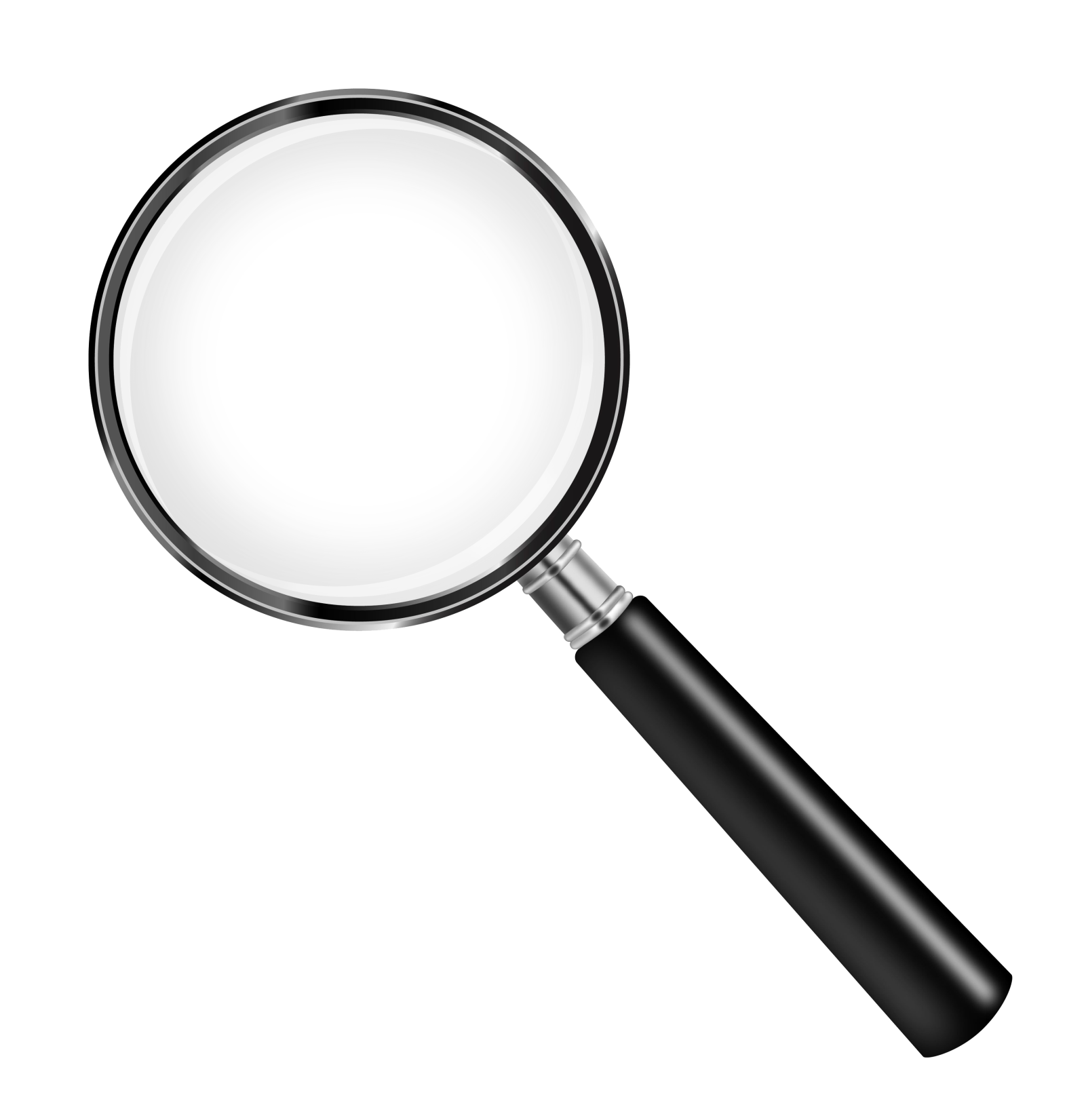 Digital Object Numbering Authority Foundation —Ассоциация управления цифровыми идентификаторами
Multi-Primary Administrators
IDF
CNRI
ETIRI,CDIand CHC
GWDG
CITC
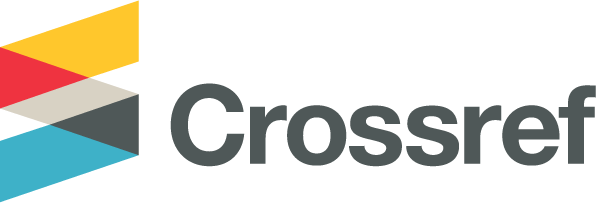 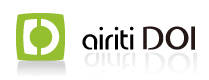 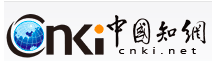 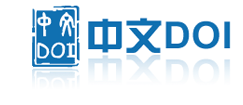 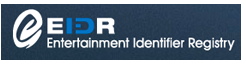 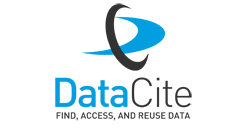 Регистрационные агентства
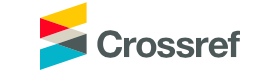 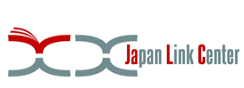 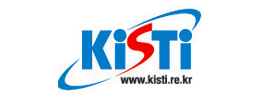 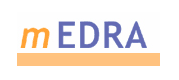 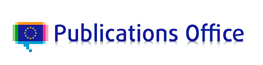 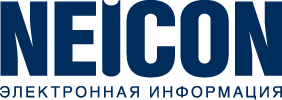 ПредставительCrossref
DOI как стандарт
ISO 26324:2012Information and documentation  Digital object identifier system

ГОСТ Р ИСО 26324-2015Информация и документирование. Система цифровых идентификаторов объектов
3
роль регистрационных агентств
Услуги по:
формированию префиксов DOI;
регистрации DOI;
предоставлению необходимой инфраструктуры, позволяющей передавать и хранить метаданные зарегистрированных объектов.
4
Регистрационное агентство Crossref
Цель Crossref — обеспечение быстрого, качественного поиска и цитирования научного контента. 
С 2000 г. Crossref обеспечивает потребность научных издательств в идентификации и хранении данных о научных журналах, статьях, книгах и других типах контента.
5
crossref
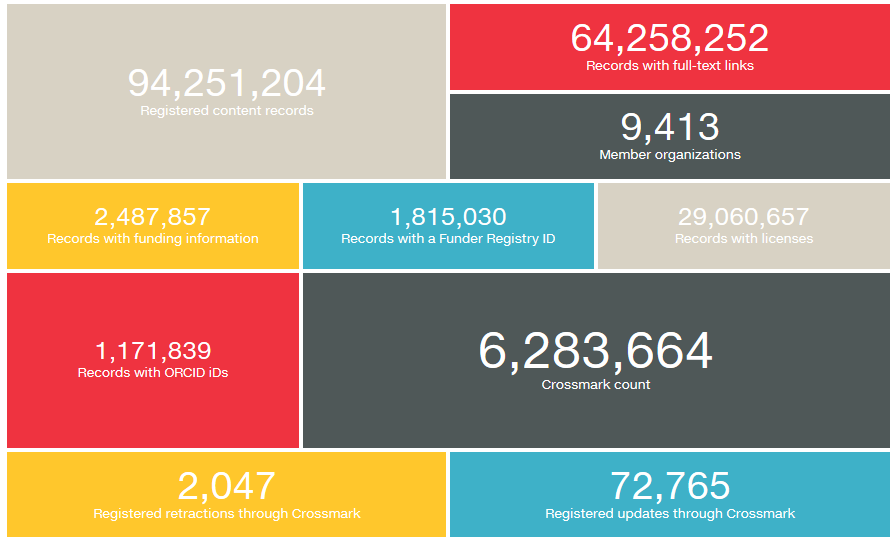 6
Регистрационное агентство Datacite
Цель DataCite — обеспечить возможность хранения и идентификации информации о наборах исходных научных данных в связи с растущей потребностью в повторном использовании данных для научных исследований
7
datacite
13 360 000 DOI
Всего зарегистрировано:
Члены DataCite  от России:
Санкт-Петербургский политехнический университет Петра Великого (СПбПУ) — 17 621 DOI
Киберленинка — 3167 DOI
Русское агентство цифровой стандартизации (РАЦС) — 10 614DOI
8
Важные нюансы
Crossref фиксирует информацию о правообладателе (издательстве или журнале) и защищает его интересы; 
DataCite фокусируется на идентификации и регистрации наборов данных и документов в конкретном репозитории.
9
Требования реферативных баз данных:
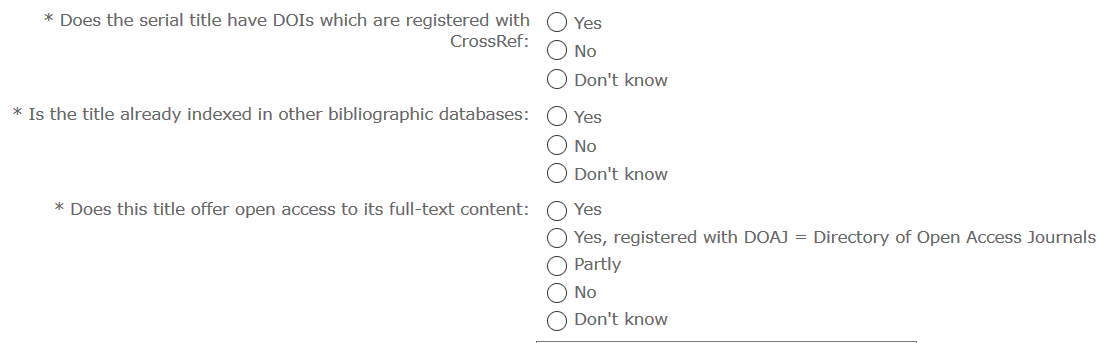 10
Исследование cwtc
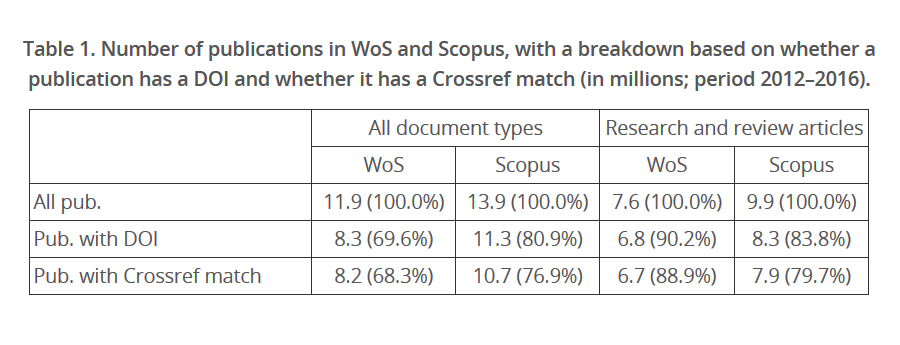 Crossref as a new source of citation data: A comparison with Web of Science and ScopusNees Jan van Eck, Ludo Waltman, Vincent Larivière, Cassidy Sugimoto
11
Специализированные сервисы crossref
Reference Linking — добавление DOI в список литературы
Cited-by — отслеживание цитирований
Similarity Check — проверка текстов на заимствования 
Crossmark — проверка актуальности версии публикации
Content Registration — ORCID, указание финансирования, типов лицензий и др.
Metadata Delivery — интеграция с научными базами и  сервисами
12
Ежемесячная статистика
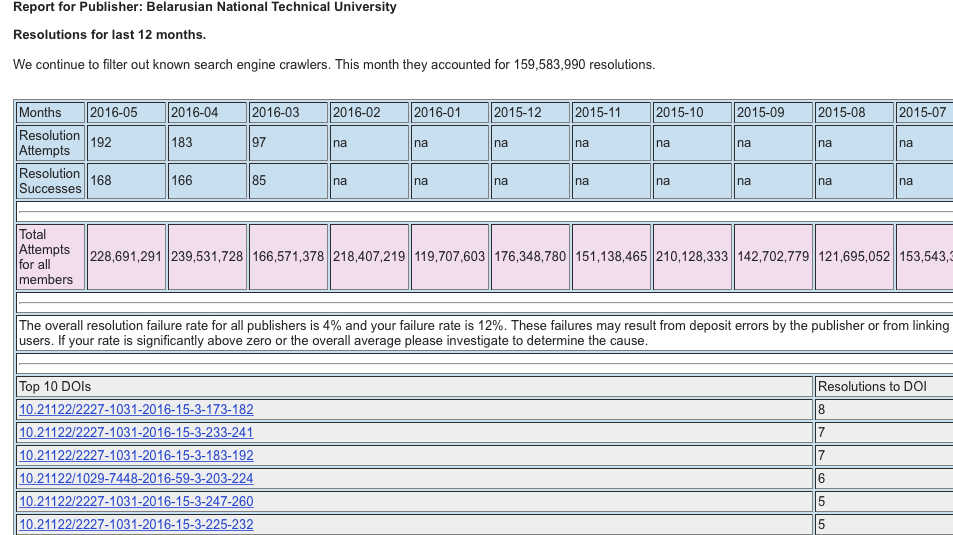 13
Включены ли doi от datacite в базу данных crossref?
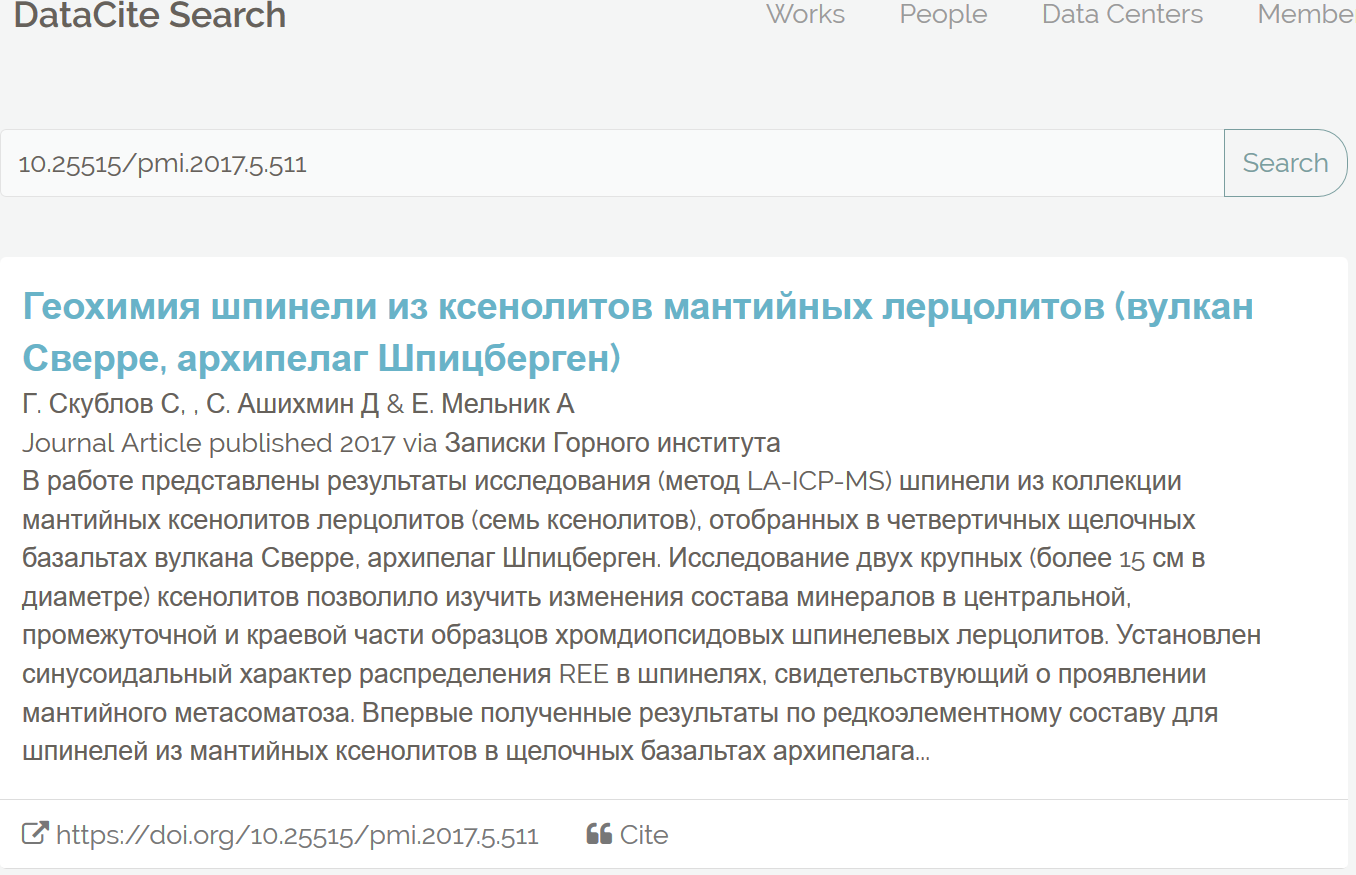 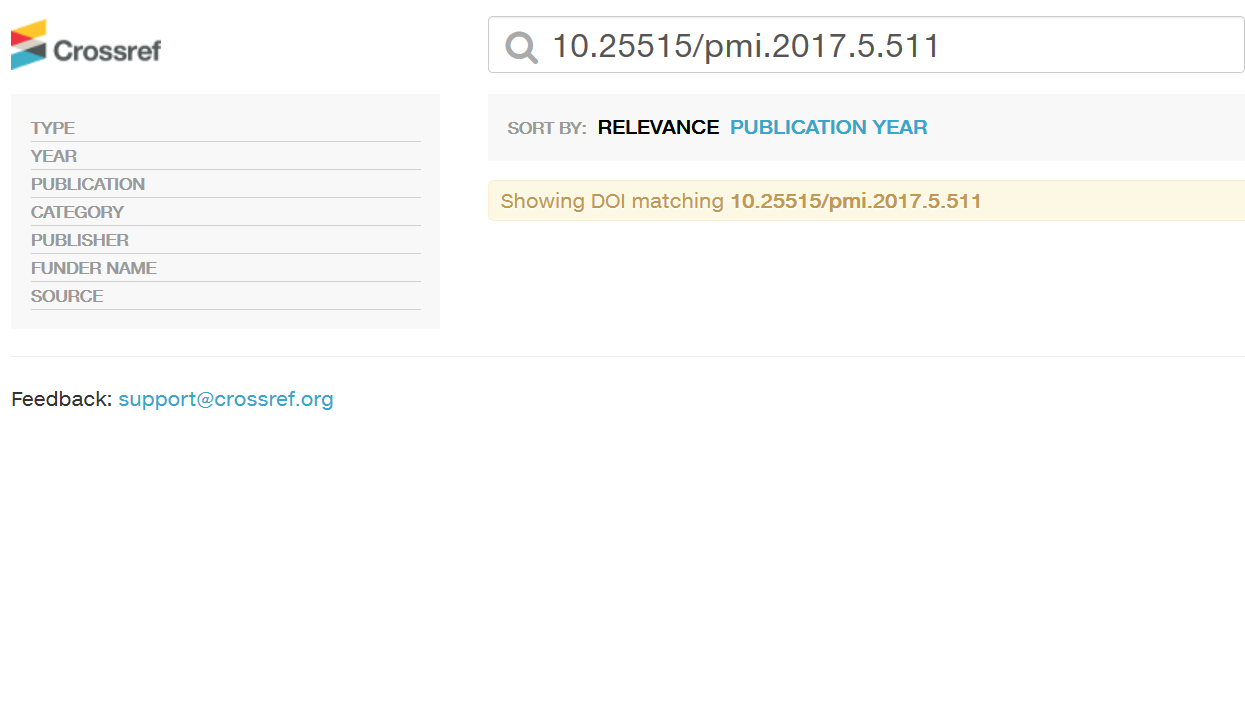 14
Поиск публикации в search.crossref.orgи search.datacite.org
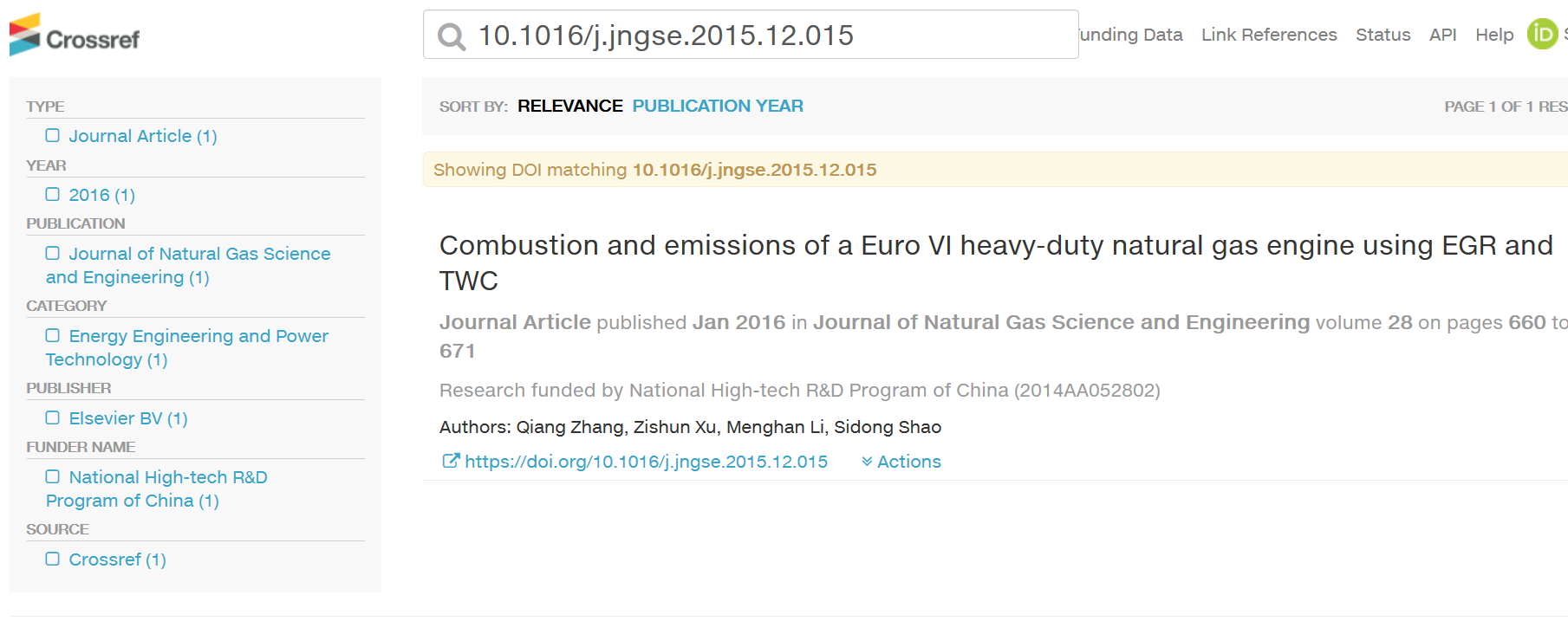 15
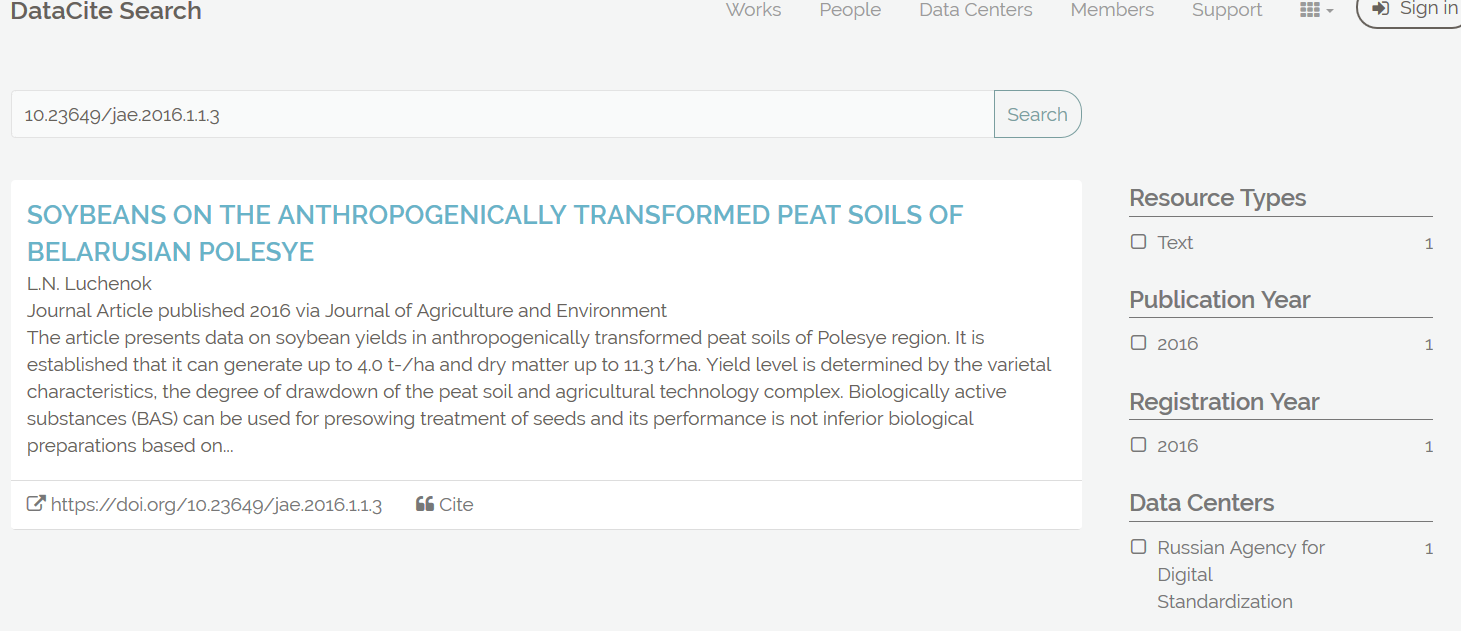 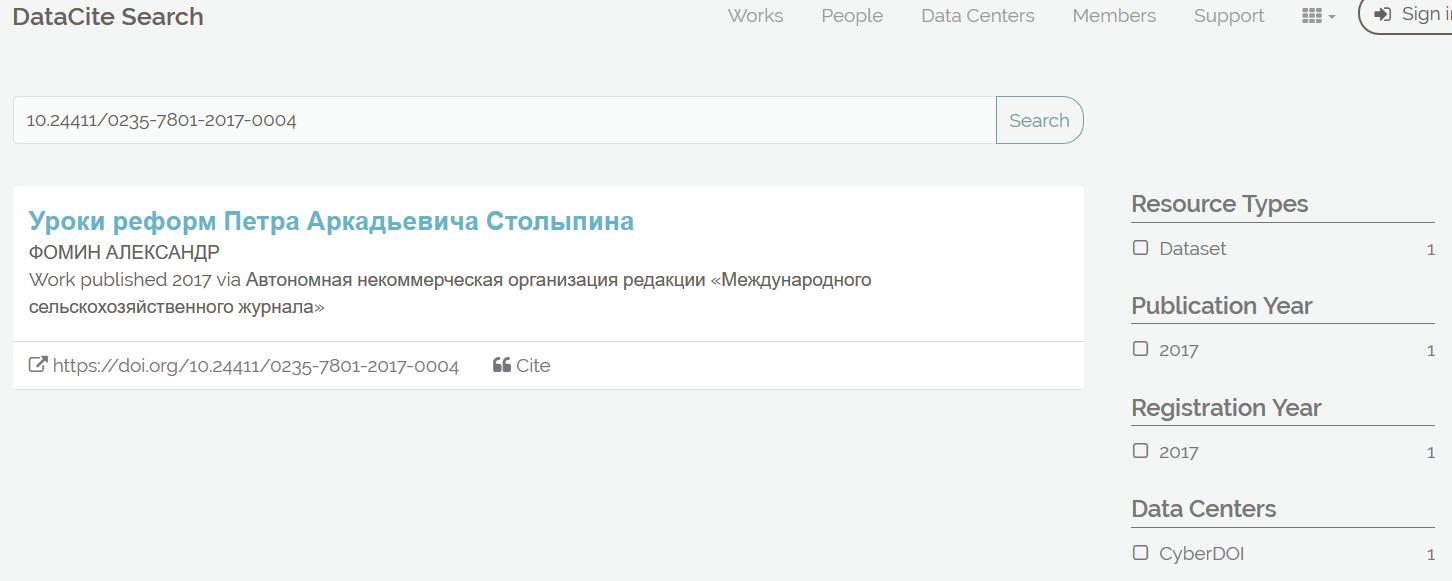 16
Инструкция по заполнению формы публикационной активности научных учреждений, подведомственных ФАНО России
Обращаем внимание, что введенные данные будут проверяться через систему Сrossref, системы цитирования WoS, Scopus, РИНЦ, а также с помощью поисковой системы Google АКАДЕМИЯ.
17
Присвоение DOI на статьи на чужой префикс
Издатель не управляет DOI, не может актуализировать метаданные и URL
Не сможет самостоятельно присваивать DOI для статей своего издания 
Все вопросы решаются через службу поддержки Crossref
18
Как получить doi от crossref и стать членом pila
Напрямую, заключив договор с PILA, заполнив заявку на сайте Crossref (оплата в валюте)http://www.crossref.org/join_crossref.html
Через НЭИКОН (оплата в рублях)http://elpub.ru/buy-doi
19